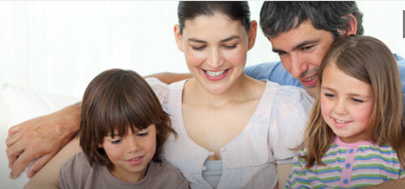 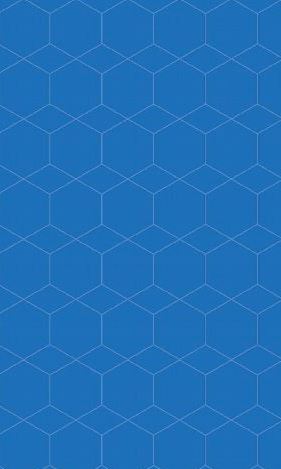 НАВИГАТОР
дополнительного  образования Архангельской  области
https://dop29.ru
Региональный модельный центр Архангельской области
163000, г. Архангельск, набережная Северной Двины, д.73,
 тел. (8182)286616, (8182)211809, (8182)201112, 
сайт www.pionerov.ru, 
эл. почта: zammetod@pionerov.ru, metod@pionerov.ru, navigator@pionerov.ru
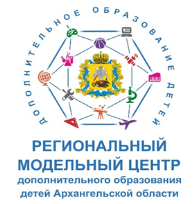 Для кого создан НАВИГАТОР?
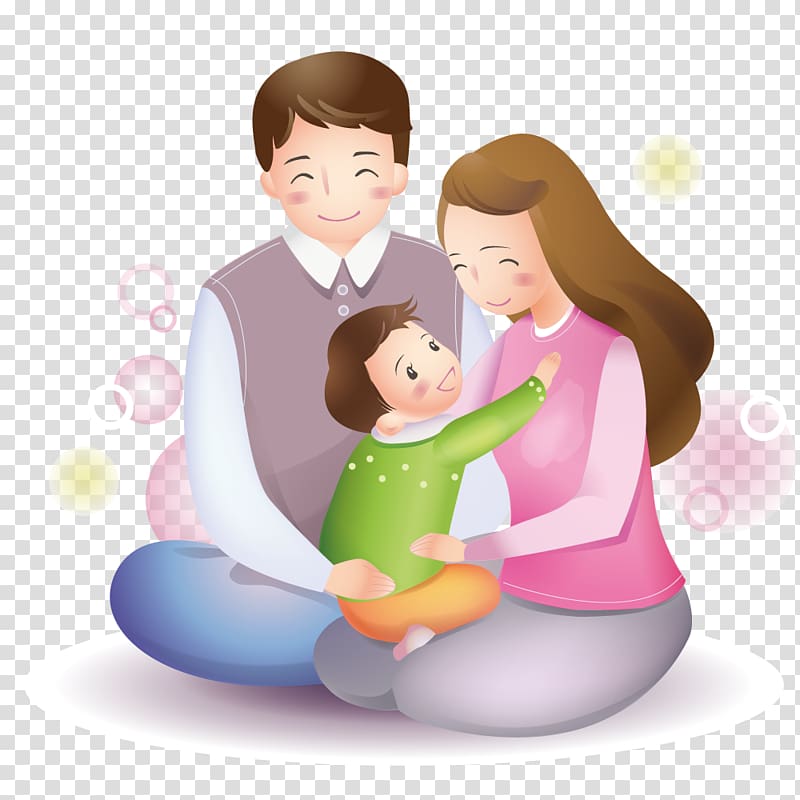 Для родителей и детей
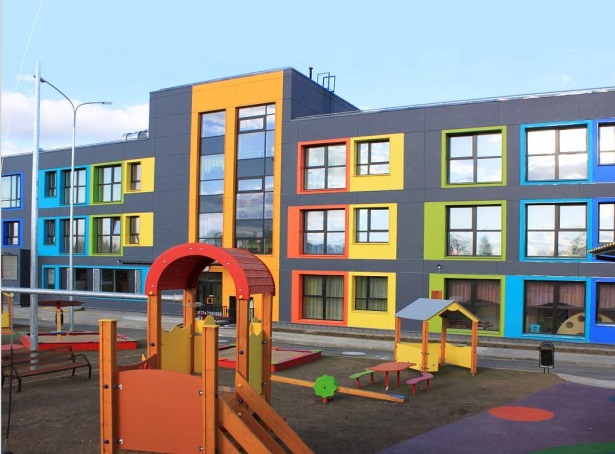 Для образовательных организаций
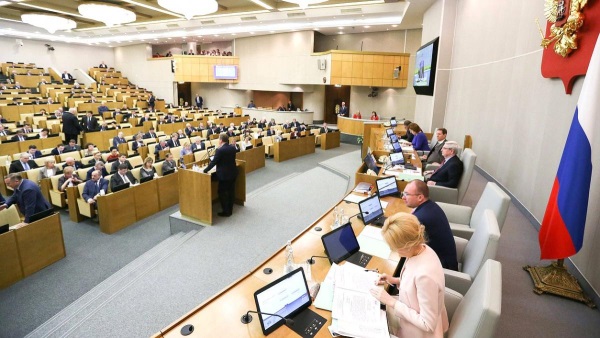 Для органов государственной власти
Функции НАВИГАТОРА
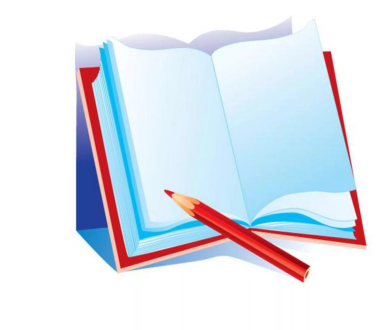 Создание реестра дополнительных общеразвивающих  программ

Ведение персонифицированного учета обучающихся и персонифицированного финансирования


Осуществление независимой оценки качества
дополнительных  общеразвивающих программ


Аналитические и статистические отчеты в  системе  дополнительного образования
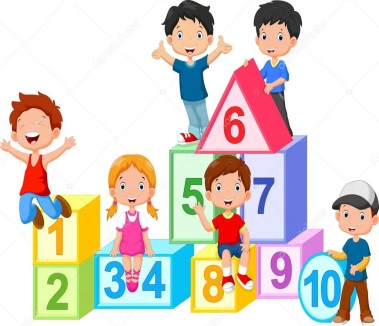 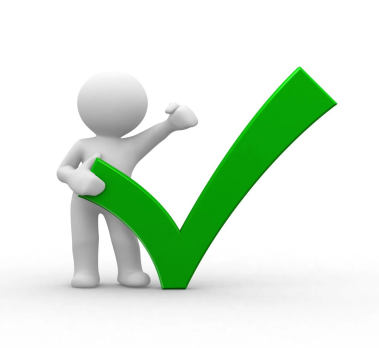 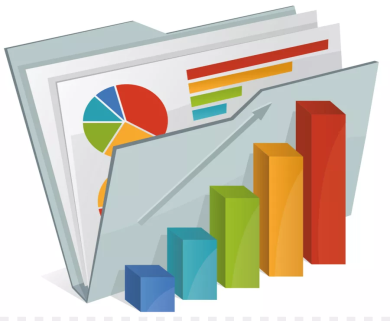 В НАВИГАТОРЕ зарегистрированы:
организации дополнительного образования (сфера образования, культуры и спорта);

общеобразовательные организации;

дошкольные образовательные организации

организации дополнительного образования негосударственного  сектора экономики

организации высшего образования (САФУ имени М.В. Ломоносова)
В НАВИГАТОРЕ размещены дополнительные общеразвивающие программы по шести направленностям
Инструкция по работе с НАВИГАТОРОМ
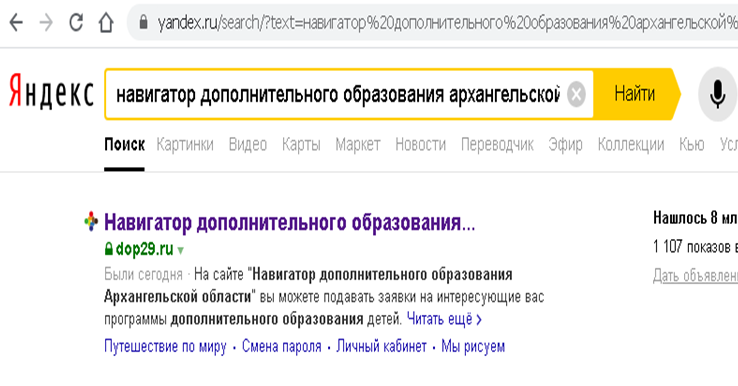 1.РЕГИСТРАЦИЯ

Ввести
в поисковой строке
«Навигатор  дополнительного  образования Архангельской  области»

и пройти по ссылке:
https://dop29.ru
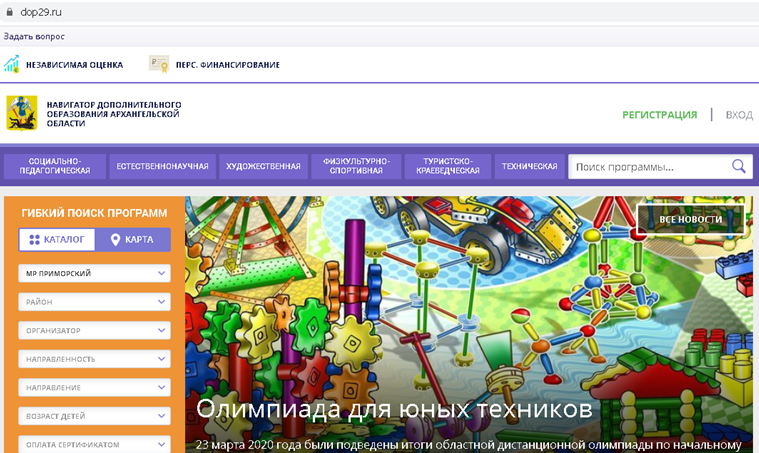 Нажать кнопку «Регистрация»
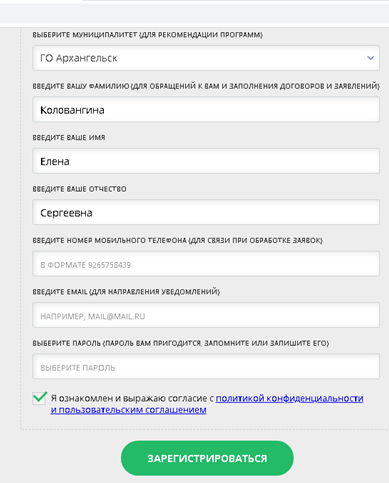 Заполнить 
регистрационную форму:
*Муниципалитет проживания
*ФИО родителя
*Контактный телефон родителя
*Действующий электронный адрес  родителя (он будет использоваться  в качестве логина для входа на сайт)
*Пароль (придумать)
*Поставить галочку согласия с  правилами после предварительного  ознакомления с ними

И нажать кнопку
«Зарегистрироваться»
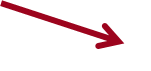 Для завершения процесса
регистрации необходимо пройти  по ссылке, направленной  в  автоматическом письме от службы  поддержки  Навигатора.

Данный этап необходим для  подтверждения корректности  электронного адреса,
введенного при регистрации.

На указанный адрес будут направляться письма, информирующие о результатах рассмотрения заявок,  данные для восстановления  пароля и другая полезная  информация

 Почему не пришло письмо после
 завершения регистрации?
Электронный адрес был введен
некорректно.
Письмо попало в папку «Спам».
Временная проблема Яндекс-
сервиса.
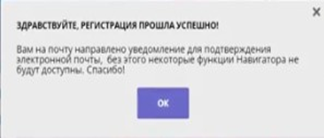 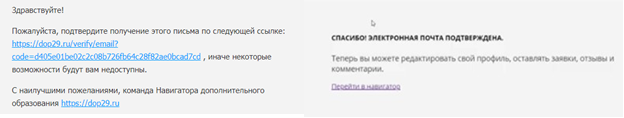 2. Заполнение данных о ДЕТЯХ
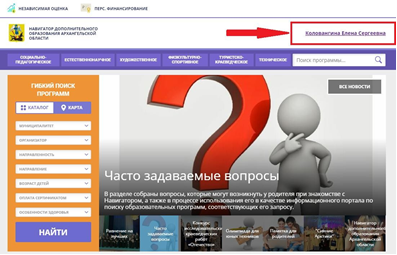 Фамилия, имя, отчество в верхнем правом углу – ВХОД В ЛИЧНЫЙ КАБИНЕТ
В разделе «ДЕТИ»
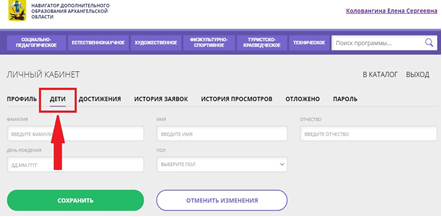 Необходимо заполнить данные о детях: Фамилия, Имя, Отчество,дата рождения, пол ребенка
После добавления ребенка необходимо нажать кнопку «Получить сертификат»
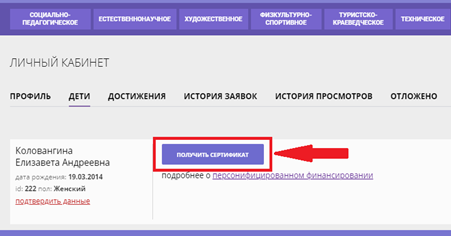 После этого ребенок получает идентификационный номер в системе Навигатор –
СЕРТИФИКАТ на дополнительное образование.
Подтверждает (активирует) сертификат образовательная организация после того, как родитель  обратится лично с документами и предоставит  заявление на получение сертификата и обучение по программе.
Можно переходить в каталог программ. С помощью гибкого поиска выбрать интересующую программу и записаться на обучение
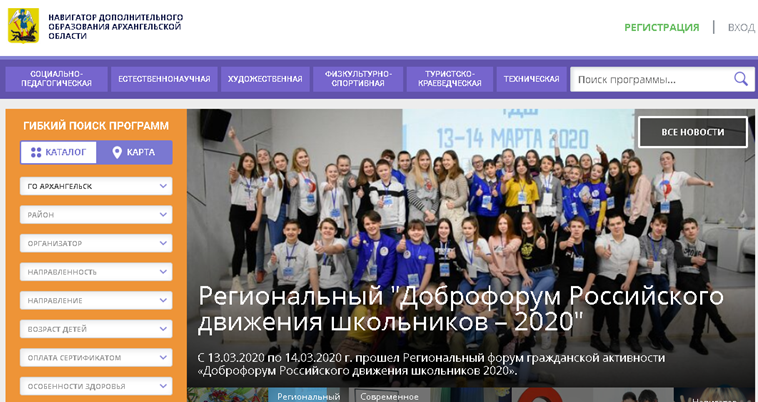 В каталоге представлен перечень программ
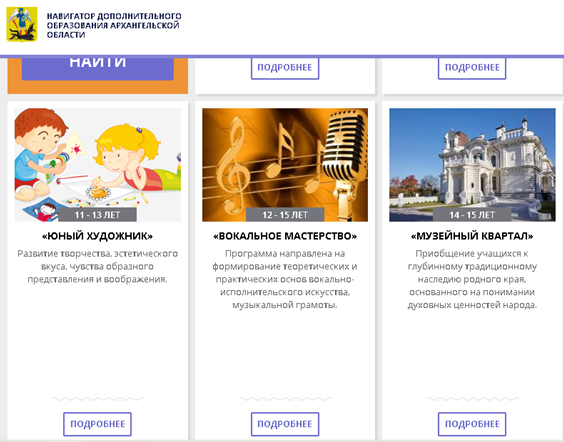 Для получения подробной информации о программе и записи  на нее необходимо нажать кнопку «Подробнее»
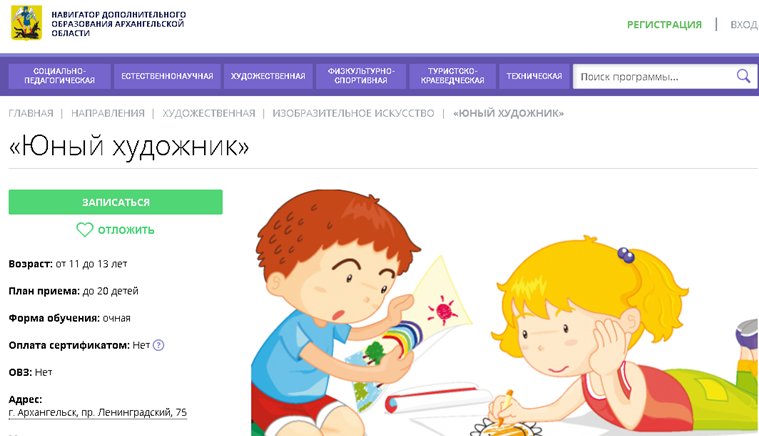 В карточке  программы  представлена подробная информация
o программе: описание процесса обучения, компетенции,  которыми овладеет  ребенок, цели и задачи  обучения, ожидаемые  результаты, расписание,  контактные данные организатора, адрес  места проведения занятий. Особые условия  приема.
Для оформления заявки необходимо нажать кнопку «Записаться»
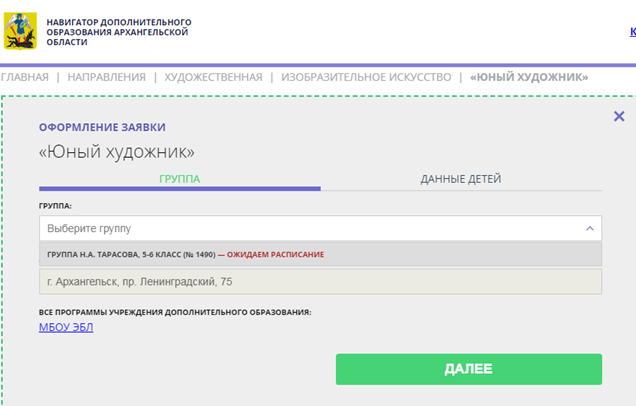 В открывшемся  окне необходимо  выбрать учебную группу из  предложенных и  нажать «Далее»
В следующем окне  автоматически  подставляются данные ребенка.
Нажимаем «Далее».
ЗАЯВКА  ОТПРАВЛЕНА
Алгоритм работы родителей при оформлении электронной заявки на обучение
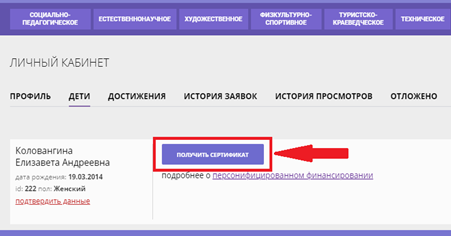 Родитель регистрируется на сайте https://dop29.ru 

Вносит в личный кабинет во  вкладке «Дети» данные ребенка:  ФИО и дату рождения

Отправляет запрос на
получение сертификата. Кнопка «Получить сертификат»

Выбирает в каталоге
Навигатора дополнительную  общеразвивающую  программу и нажимает кнопку «Записаться»

Обращается в выбранную
образовательную организацию  для подписания документов
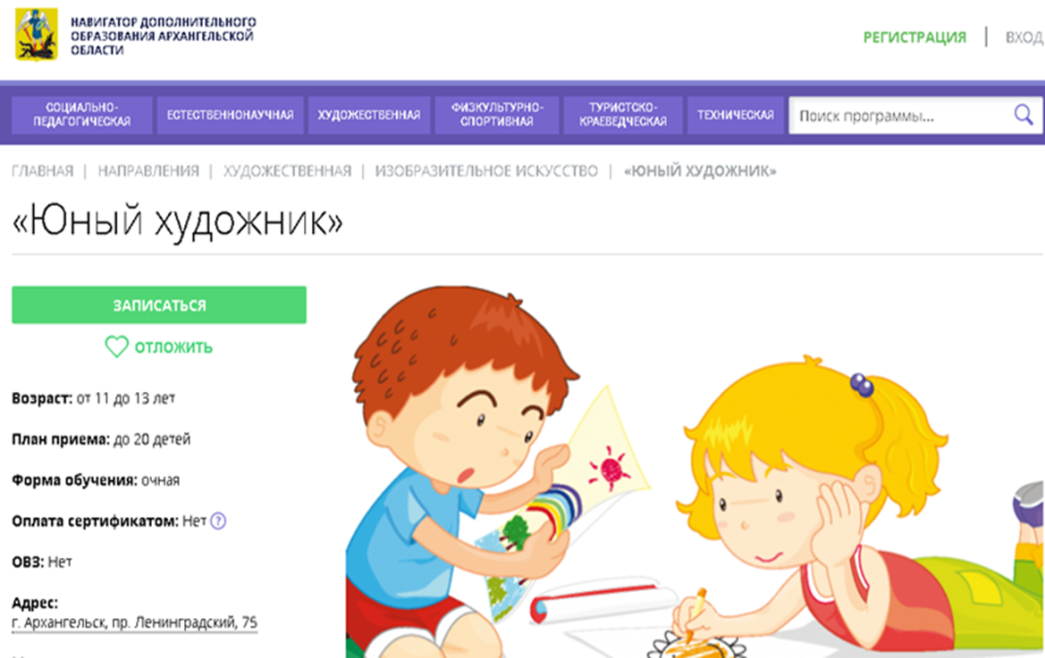